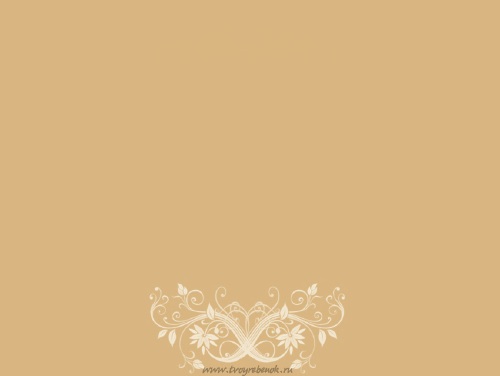 Фізкультхвилинки,
 як елемент
 здоров’язберігаючих технологій
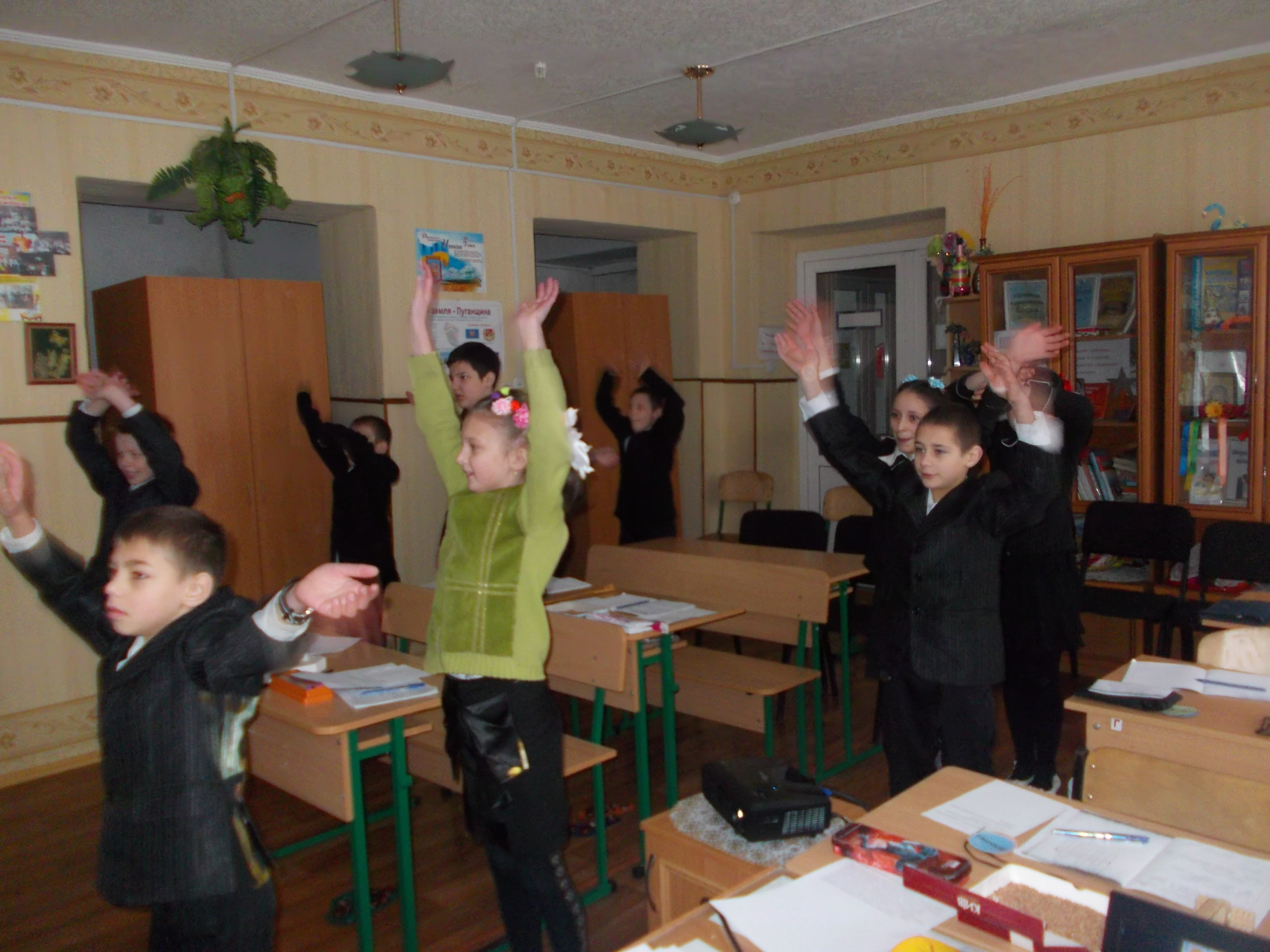 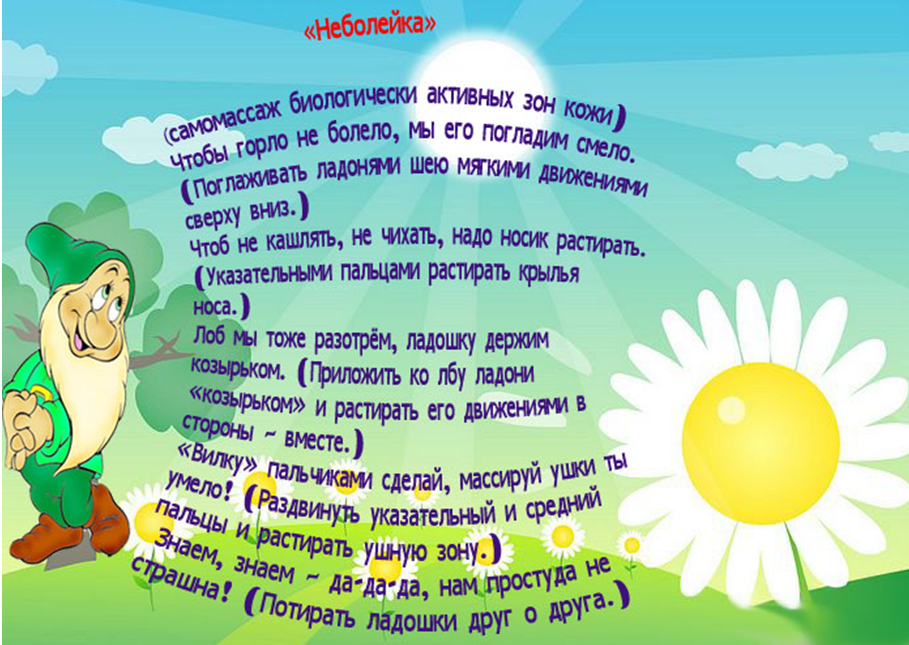 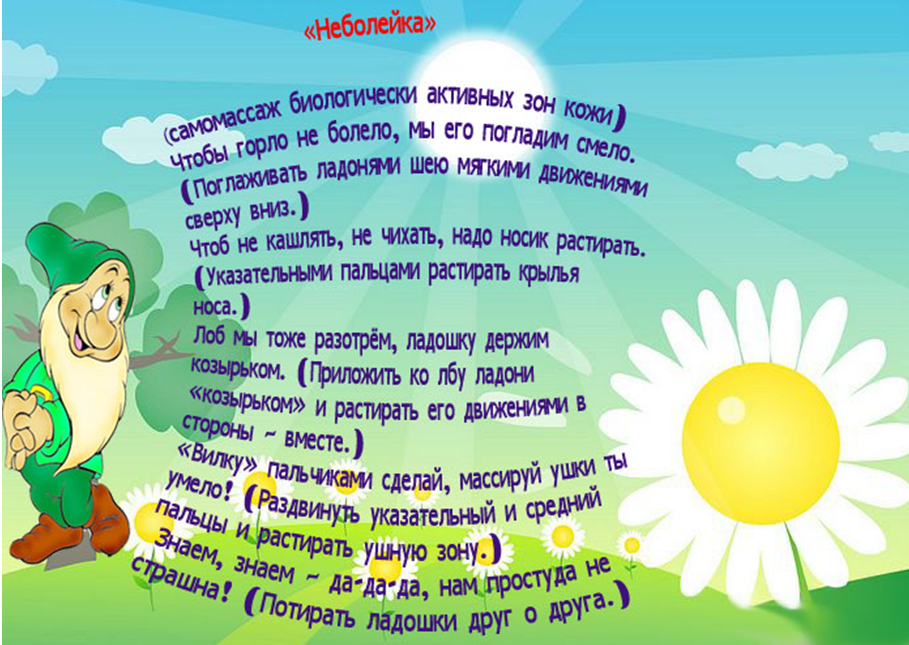 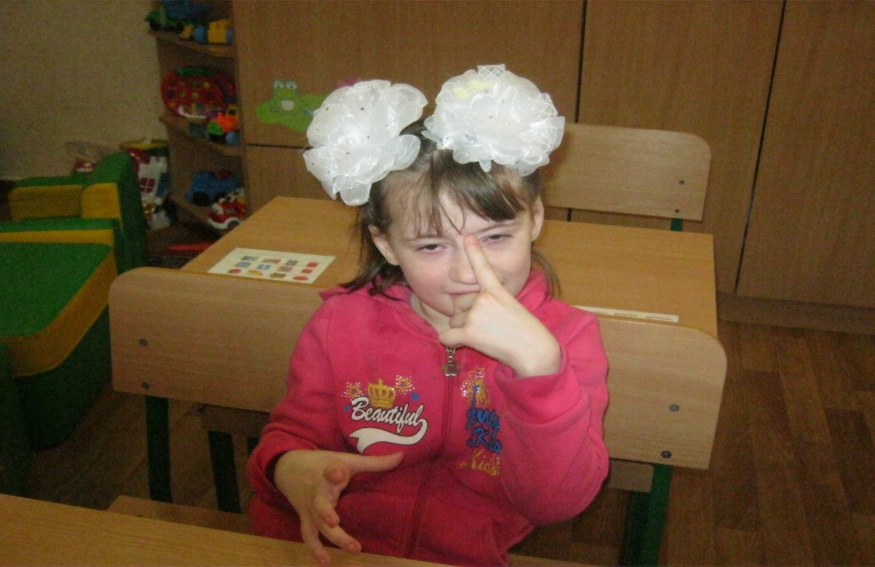 Пальчикова гімнастика
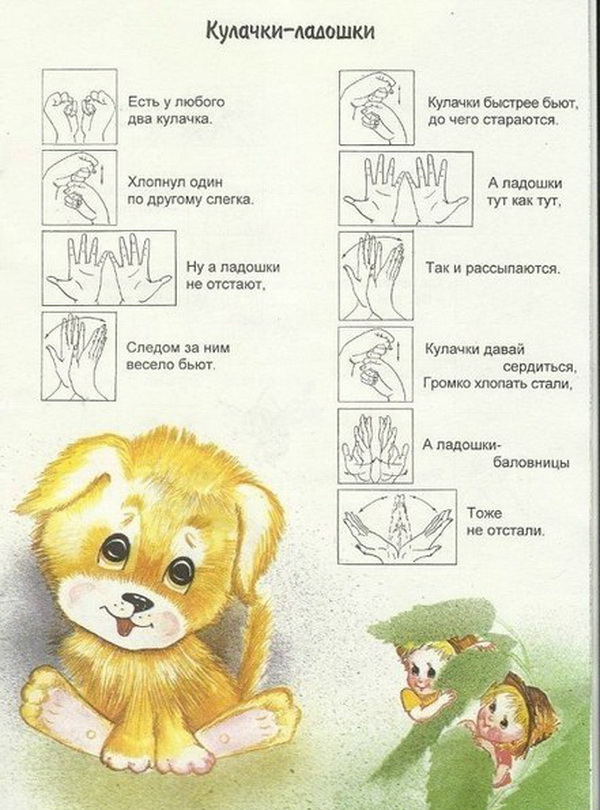 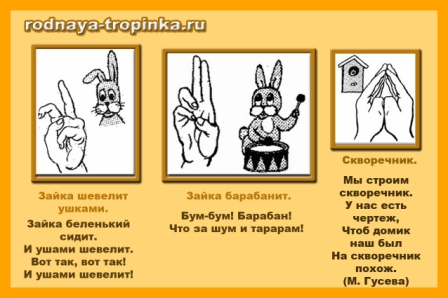 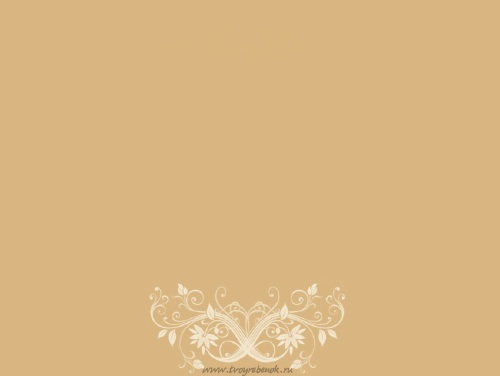 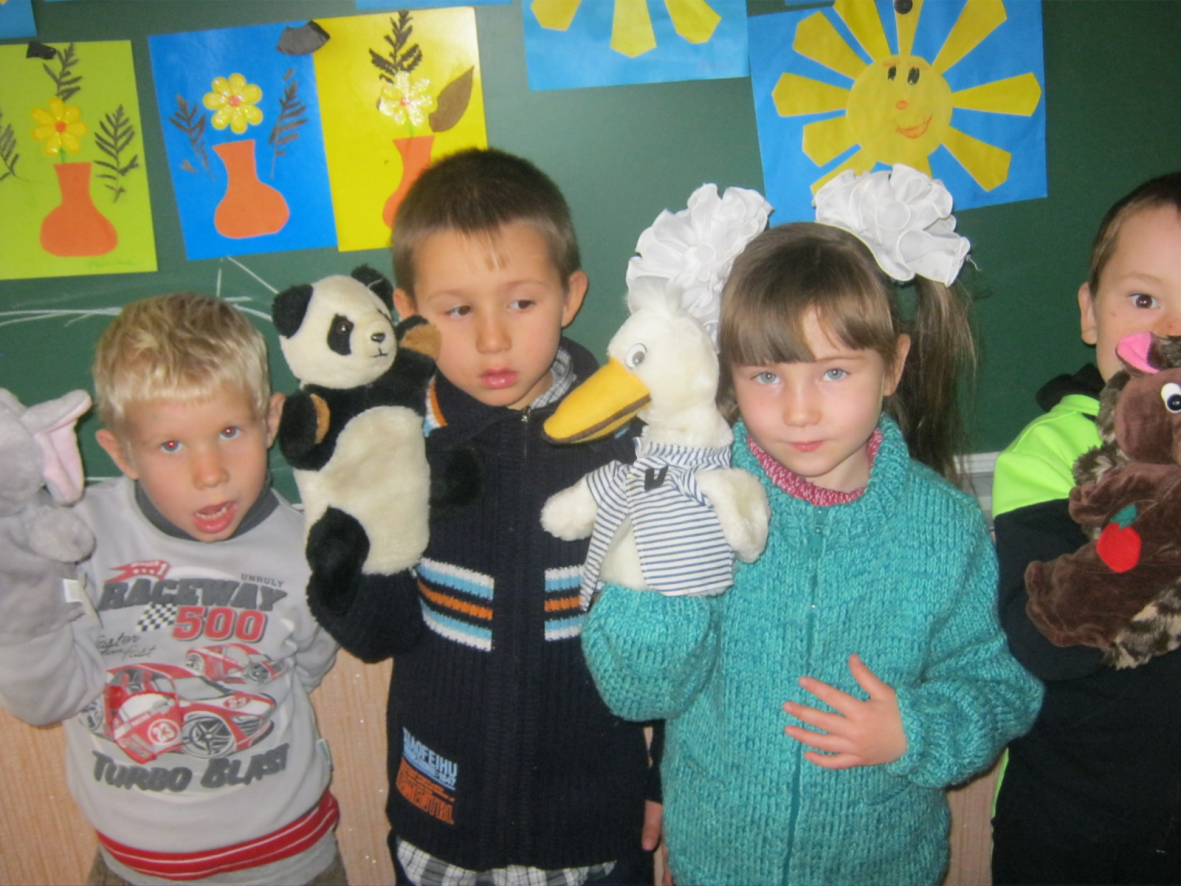 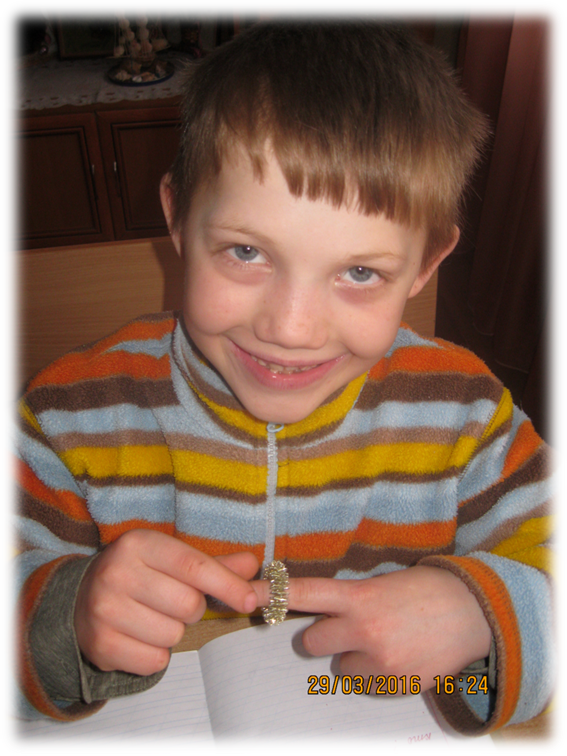 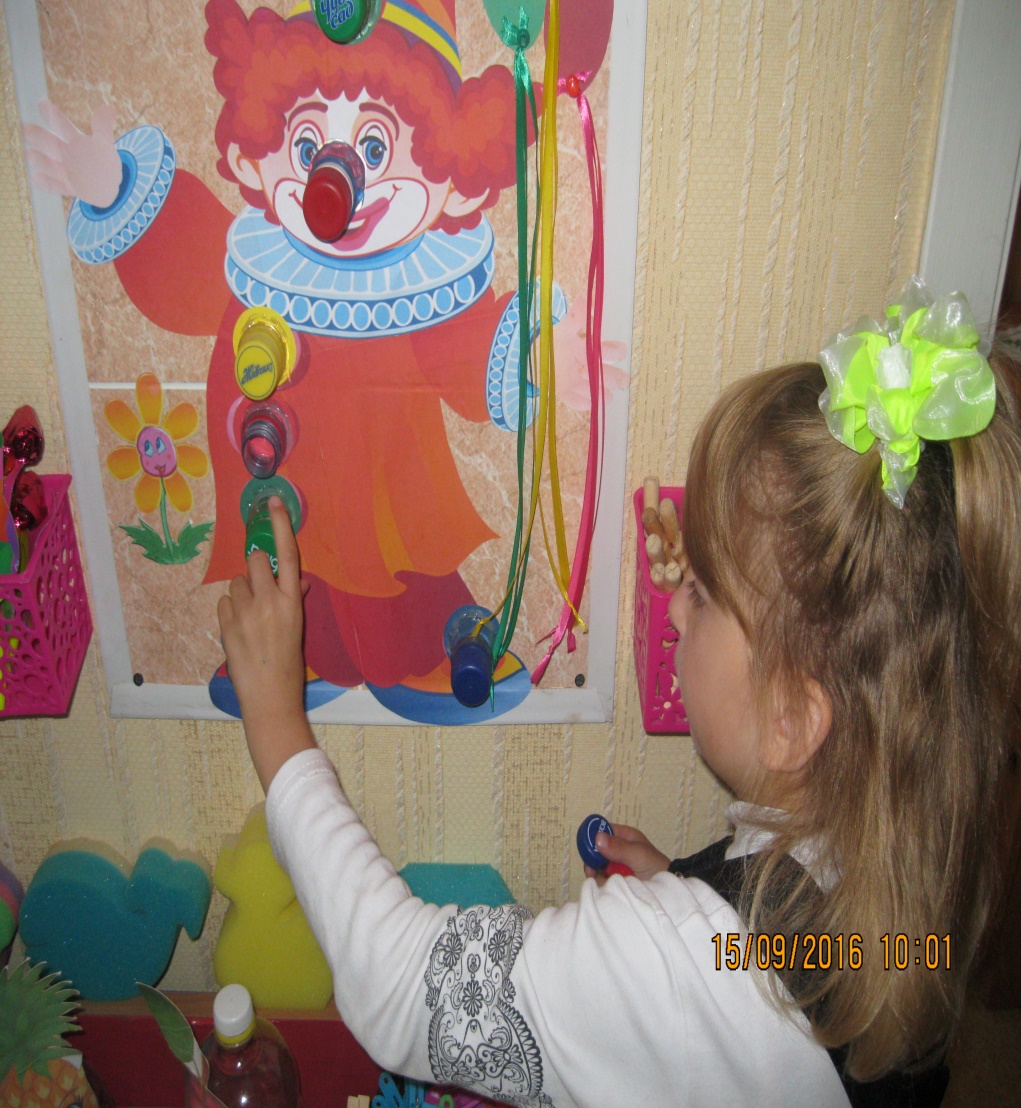 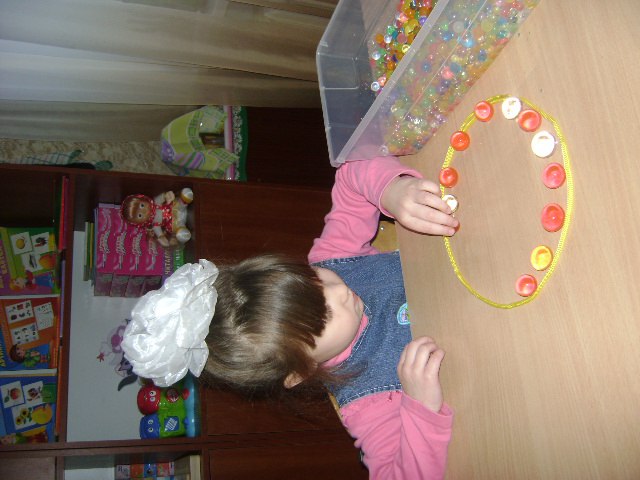 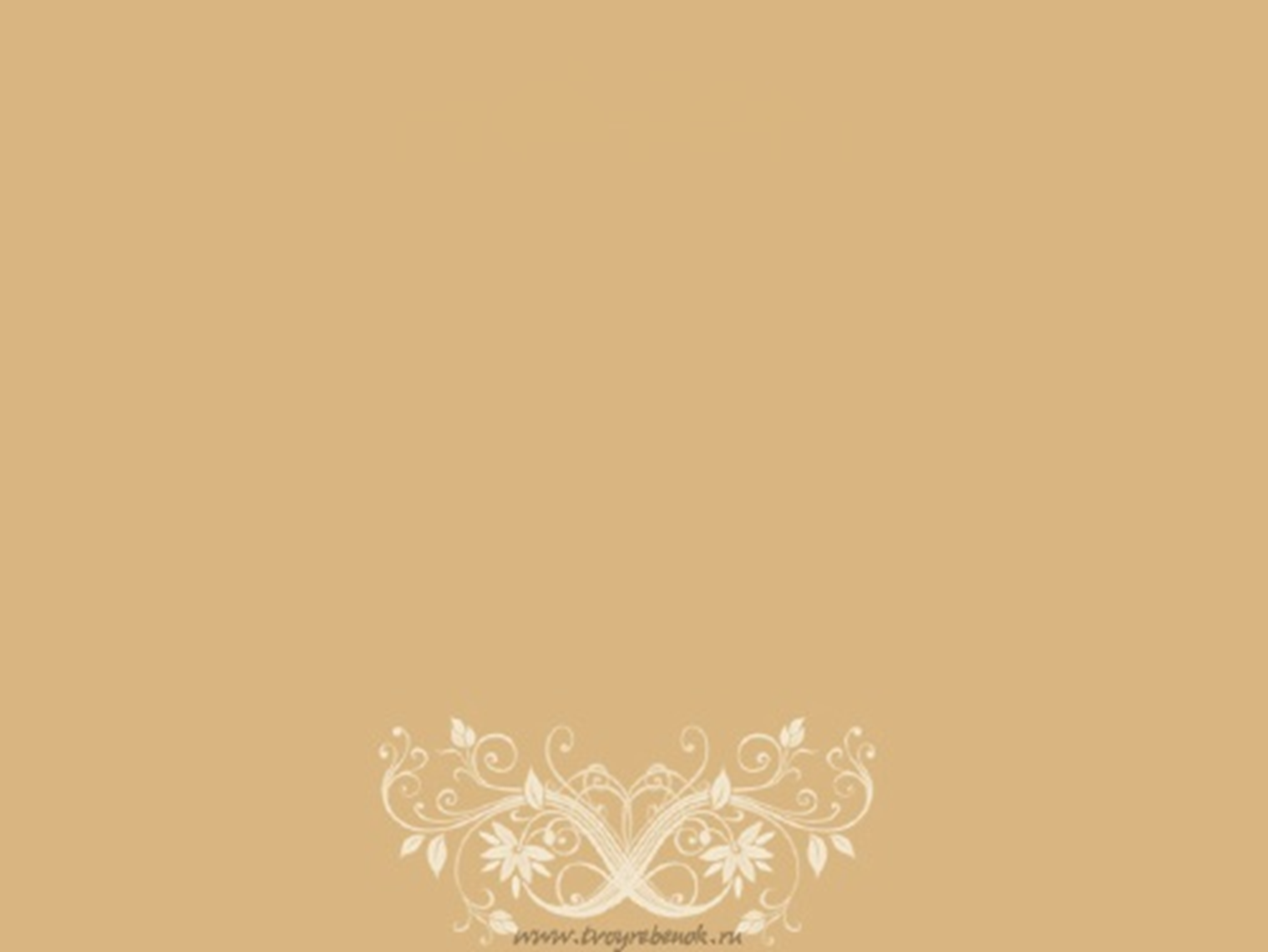 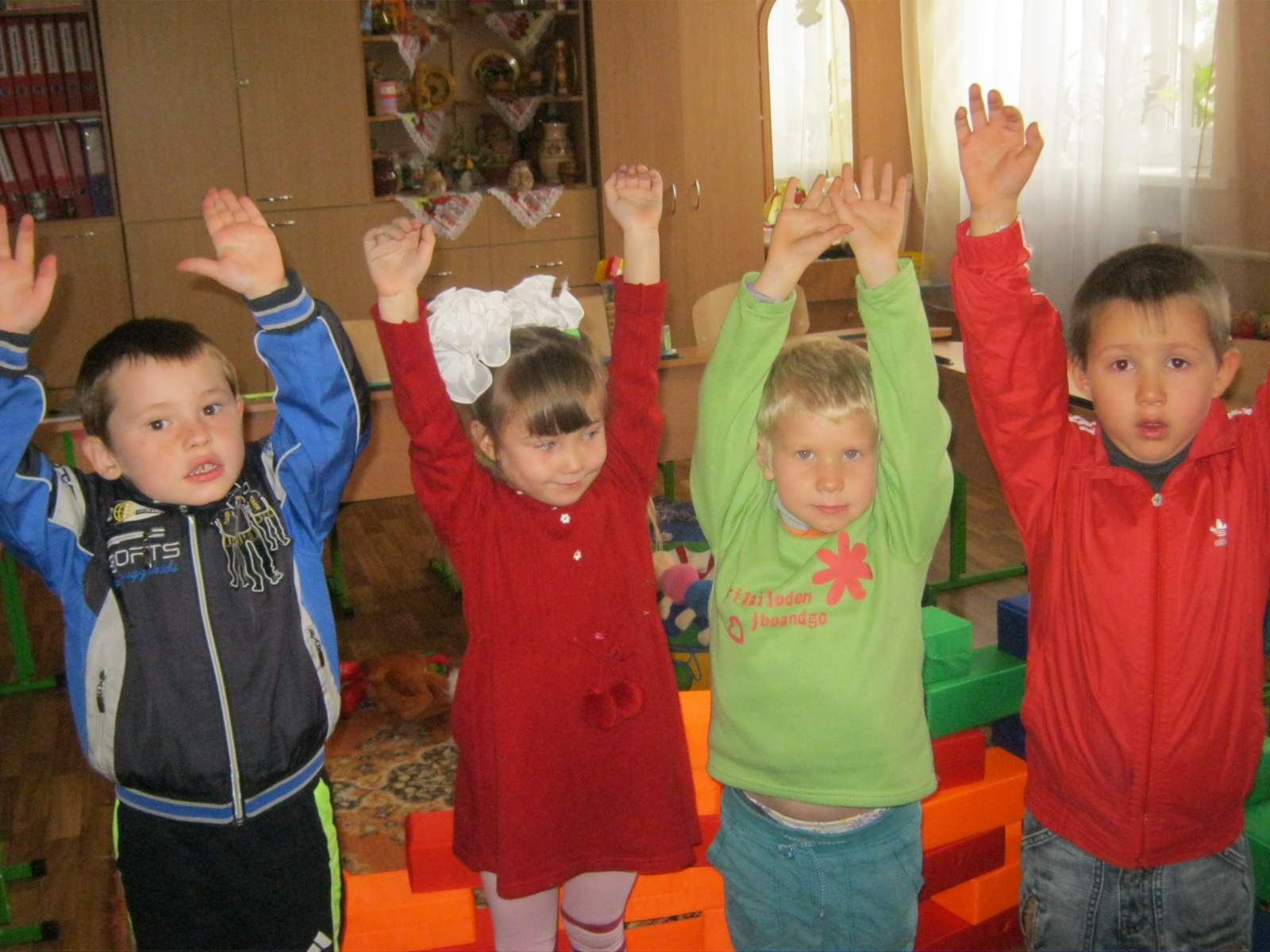 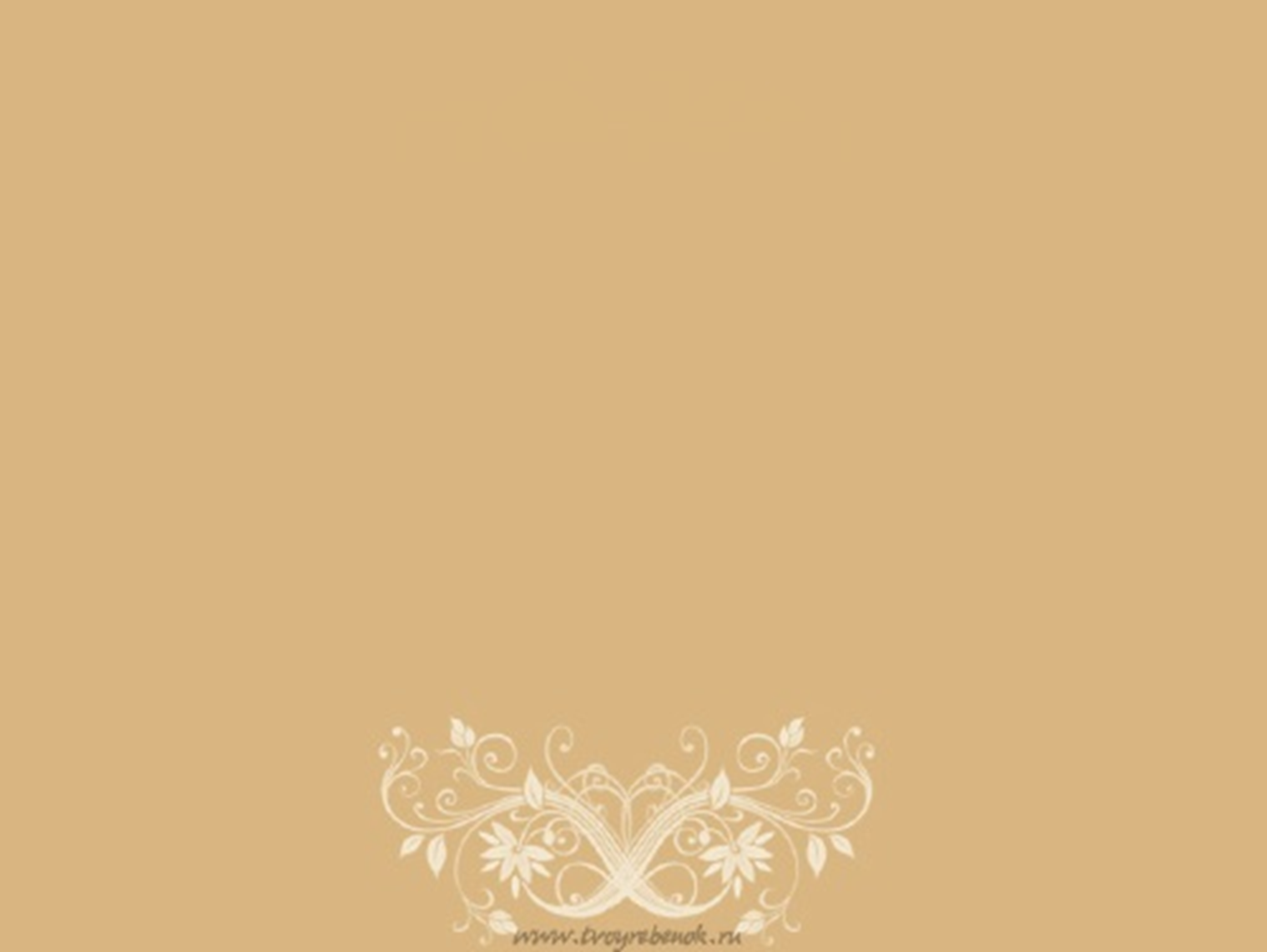 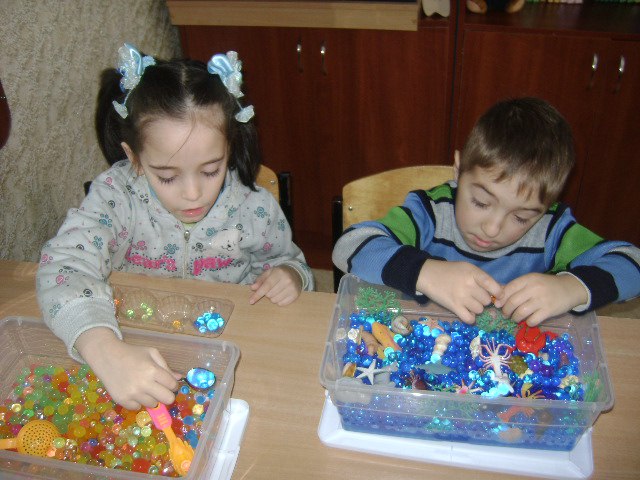 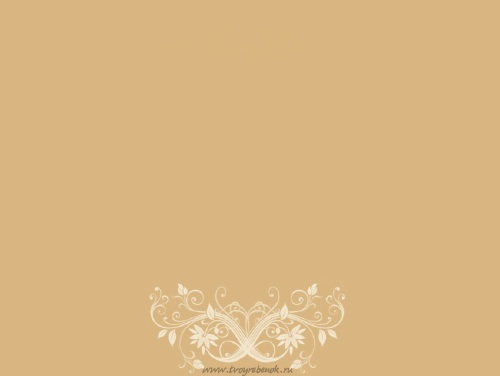 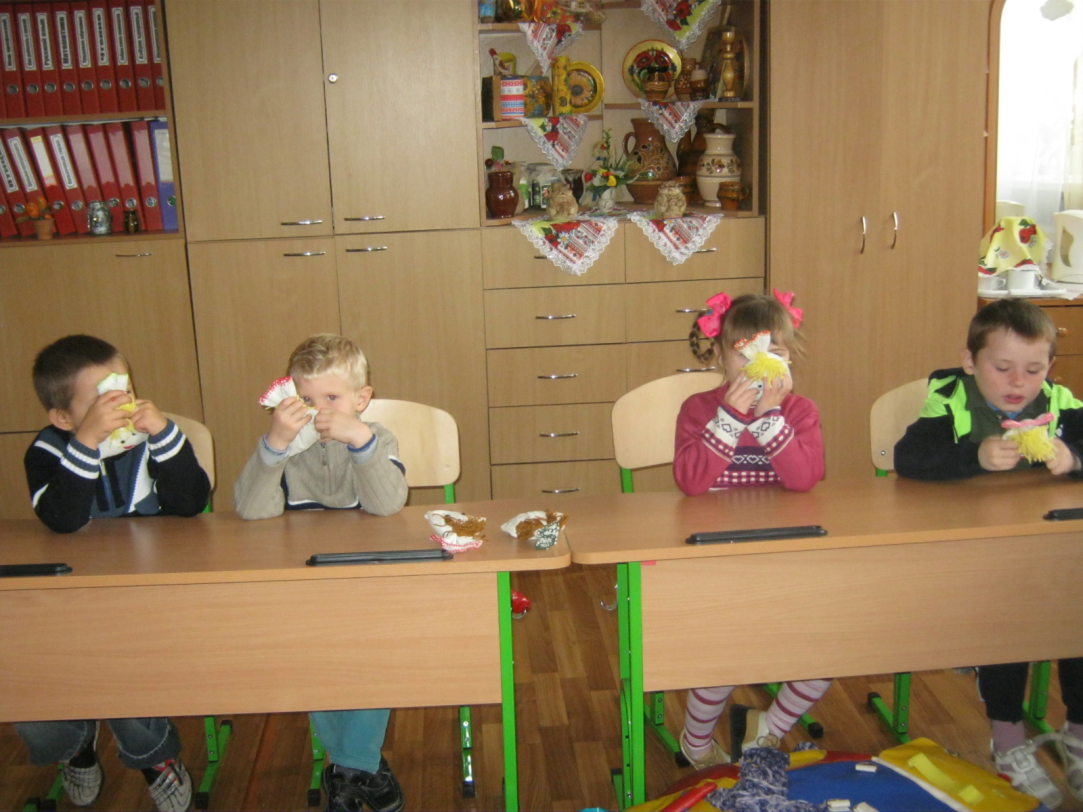 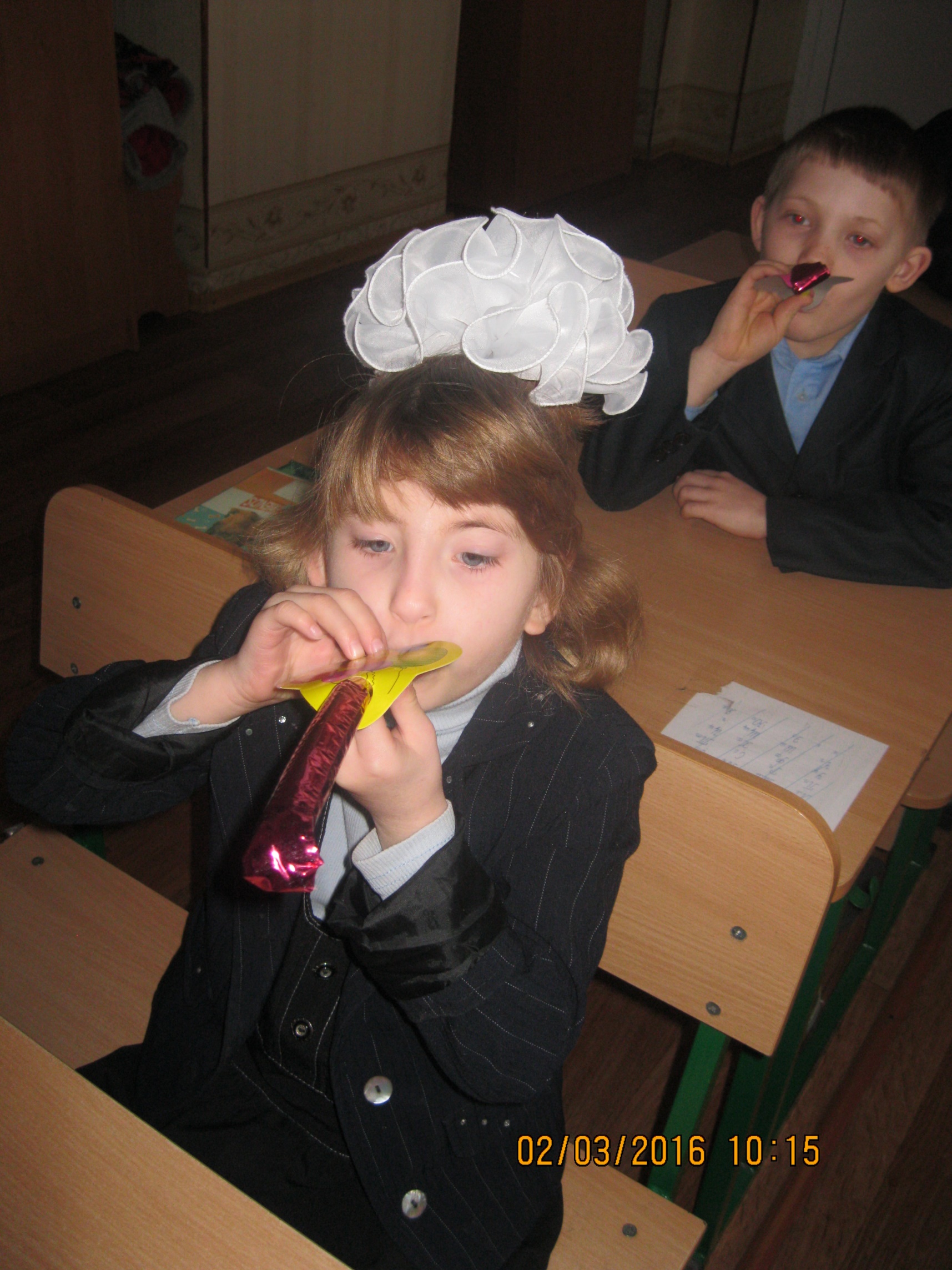 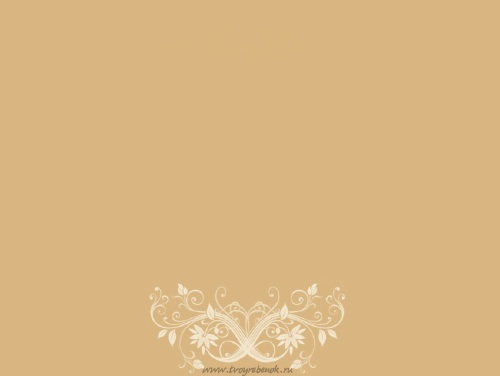 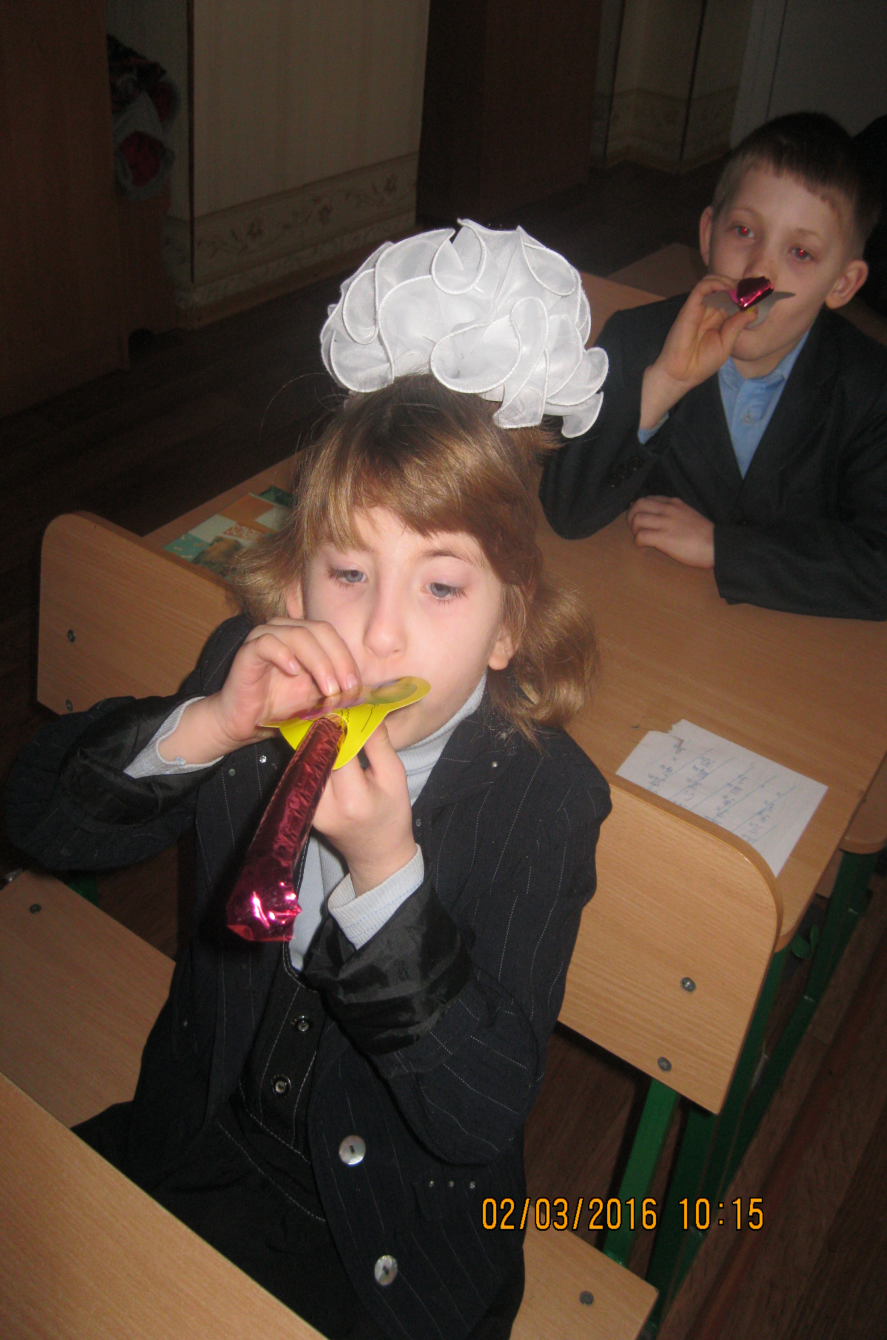 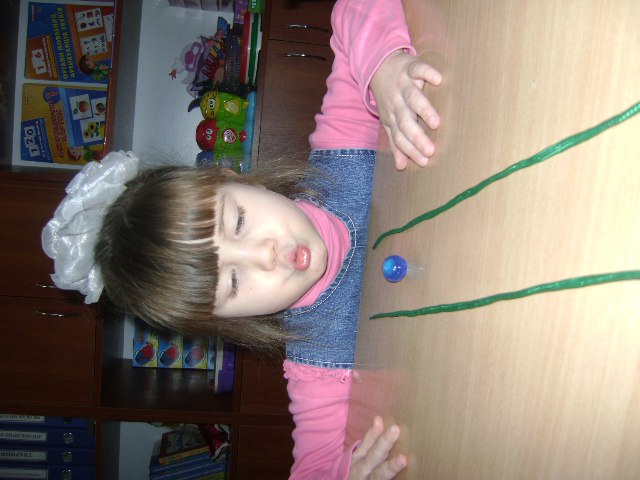 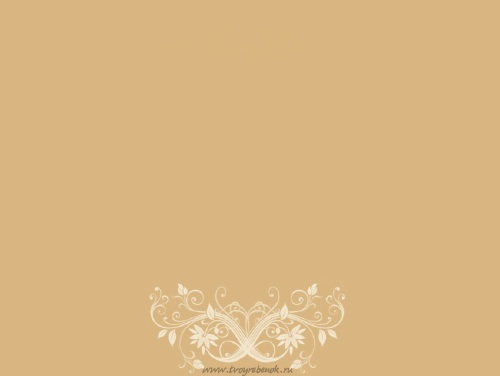 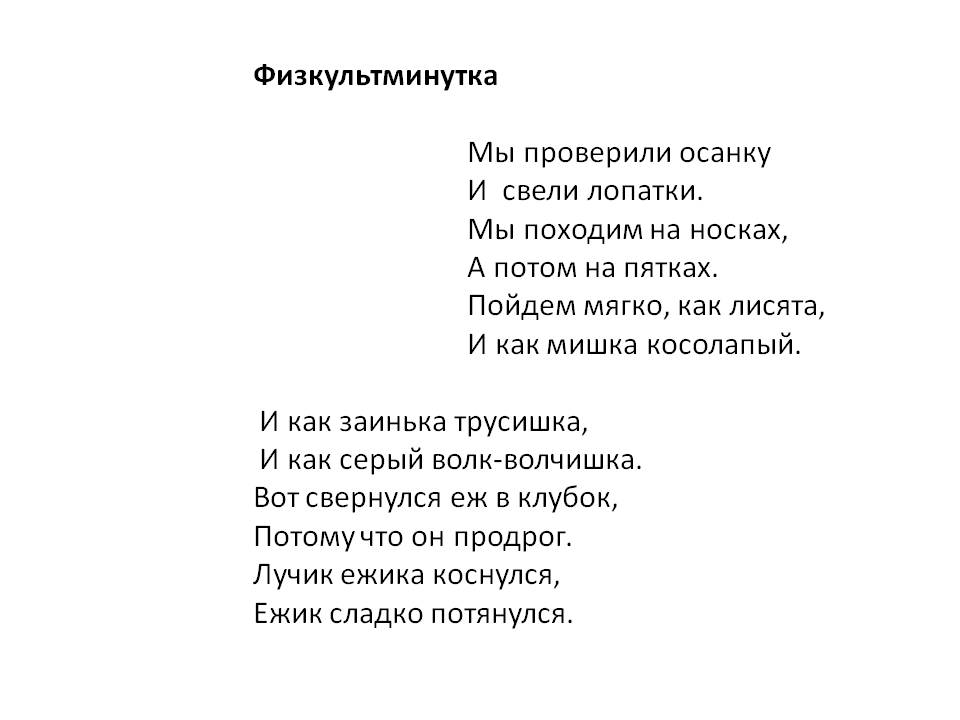 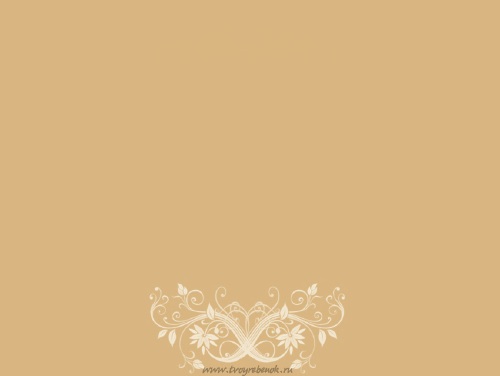 «Дайте дитині трохи порухатися, і вона винагородить вас знову десятьма хвилинами живої уваги, а десять хвилин живої уваги, коли ви змогли її використати, дадуть вам в результаті більше цілого тижня напівсонних занять»
                                                К. Д. Ушинський